Taxation
“In this world nothing can be said to be certain, except death and taxes.”
Benjamin Franklin
US Federal Tax Rates: (only 3 % of Americans make over $250,000)
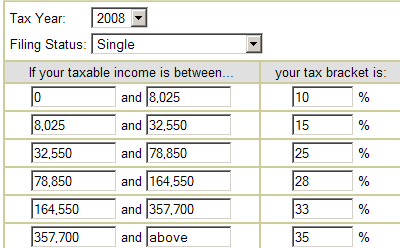 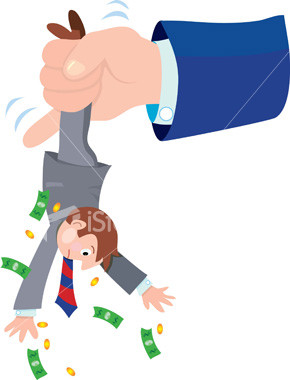 Net Income
Gross income: How much you earn
Net income: how much you keep

Net income = gross income - gross income*tax rate
World Tax Rates
Corporate
Tax rate
Sales
Tax
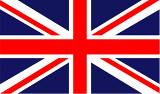 Country
Income 
Tax
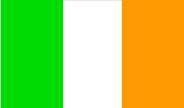 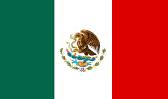 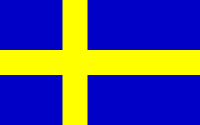 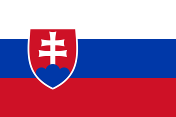 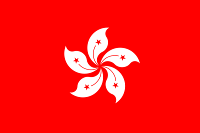 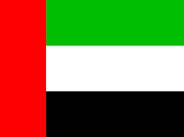 What are “Good Taxes”?
According to Adam Smith:
Simple to understand
Don’t provide negative incentives
Avoid loopholes

IRS manual – 2,500,000 pages 
(4 X size of the Bible)
Income Tax in USA
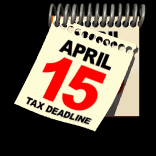 IRS – tax collection agency in USA
Taxes are deducted throughout year
Every citizen must file every year by:
If you paid more during the year then you need to: you get a refund
If you paid more during the year then you need to: you must pay the difference
Property tax
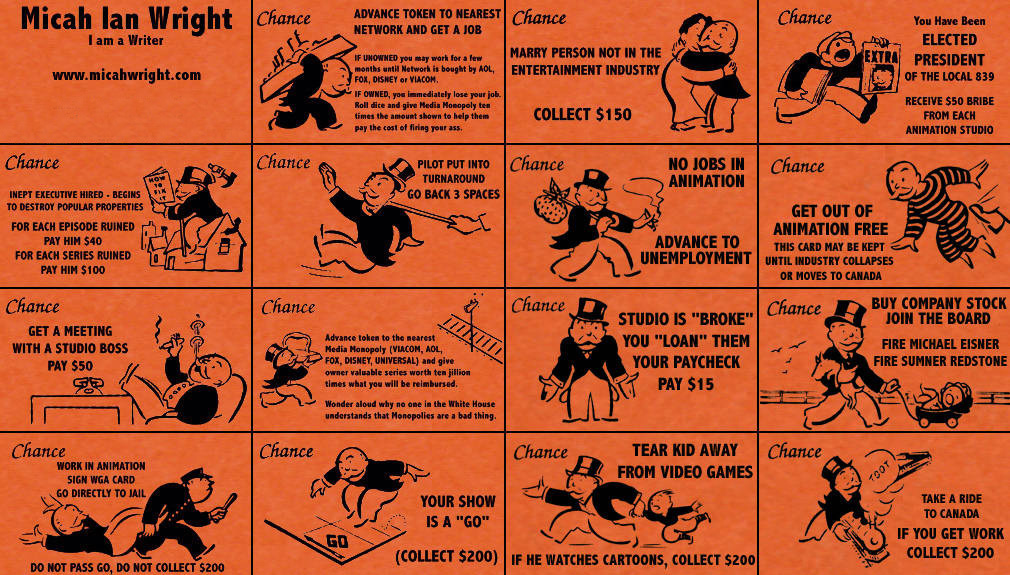 Tax on something you own
Usually expensive like your house or boat
Proportional Income Tax
Tax on a household income
% of stays the same
“flat tax”
Rare in USA
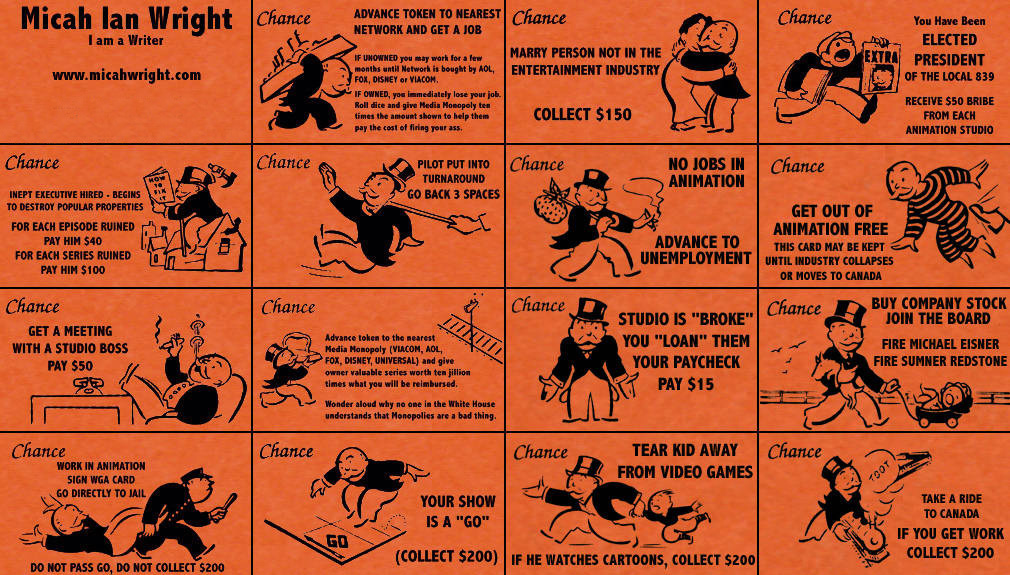 Progressive Income Tax
Tax on a household income
% of changes based on income
“tax the rich more!”

The more you make, the higher your tax
Regressive Tax
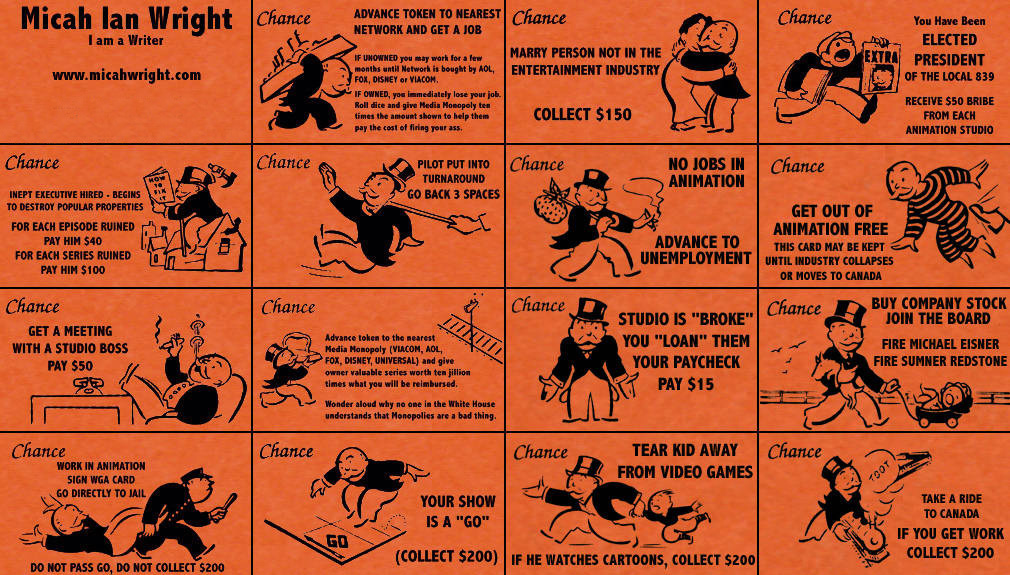 Smaller % taken the higher your income
Sales tax
Estate tax
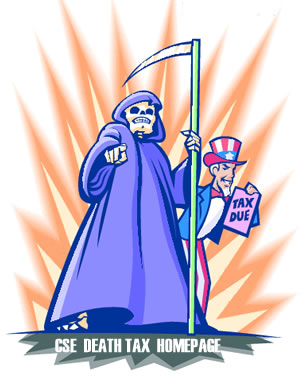 Tax on inheritance
Sometimes called     “death tax”
In US today, $2,000,000 and up
45% rate
Gift tax
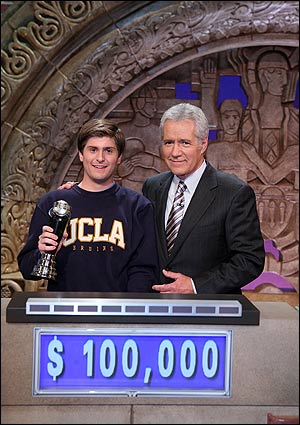 Tax on gifts or rewards
Games shows, gambling, lottery
Rate depends on gift
35-60 %
Incentive?